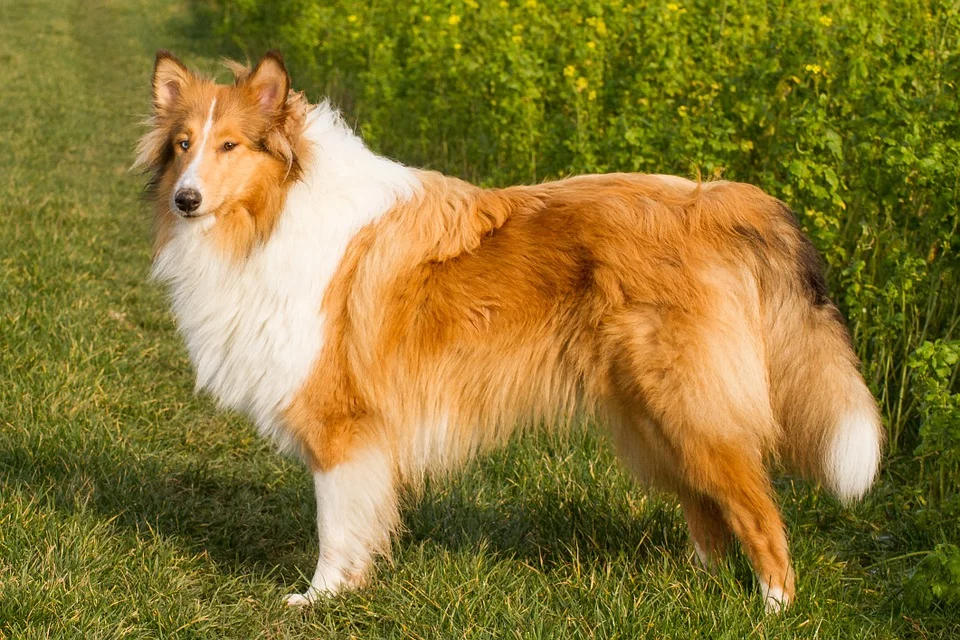 ŠELMY
lasicovité
medvědovité
ŠELMY
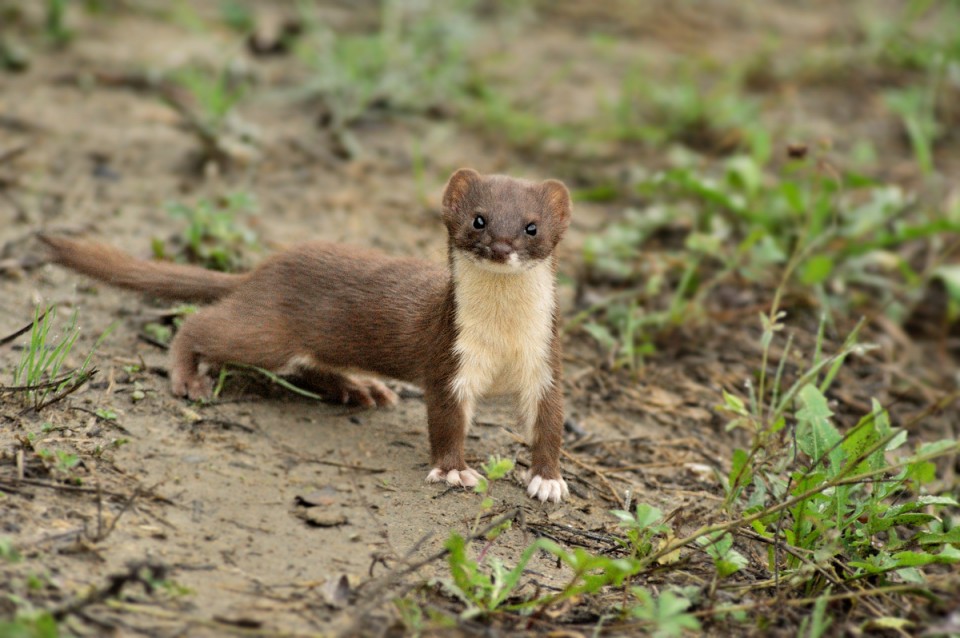 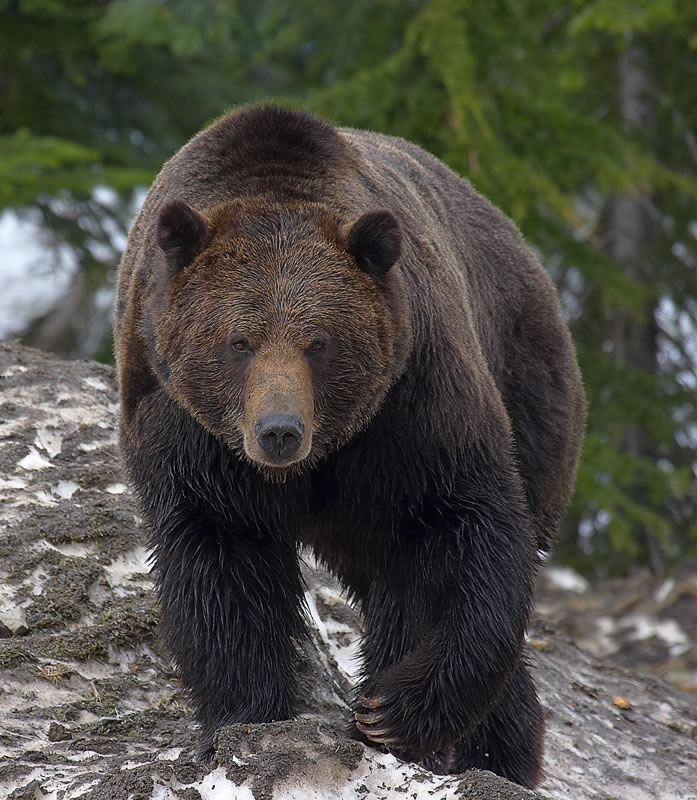 psovité
kočkovité
ploutvonožci
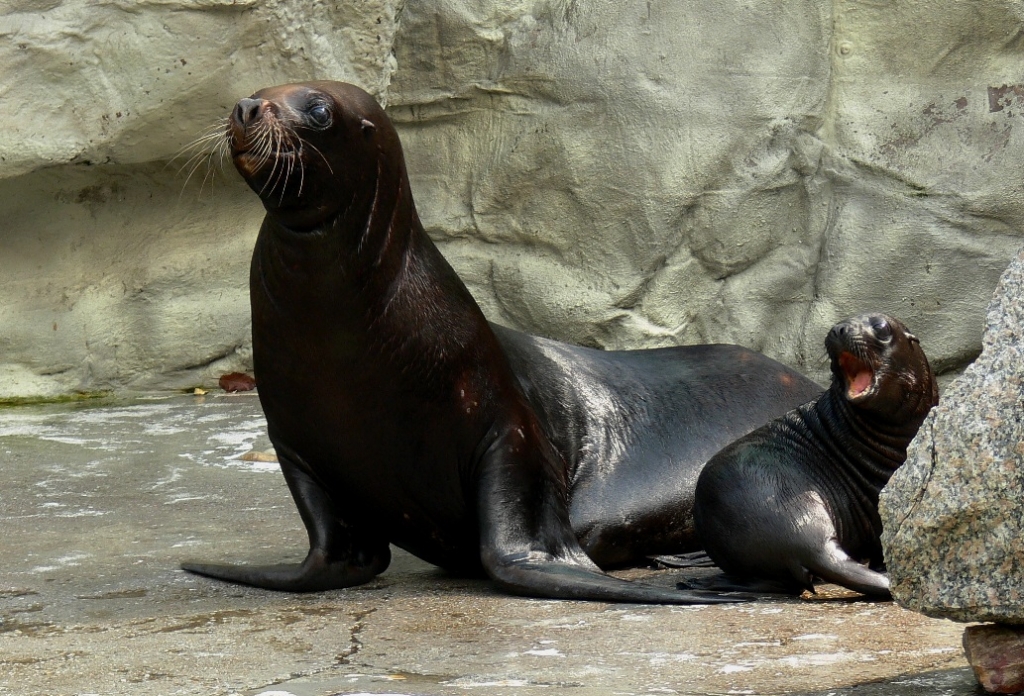 Stavba těla
Protáhlá hlava
Výrazné uši
Oči směřují dopředu
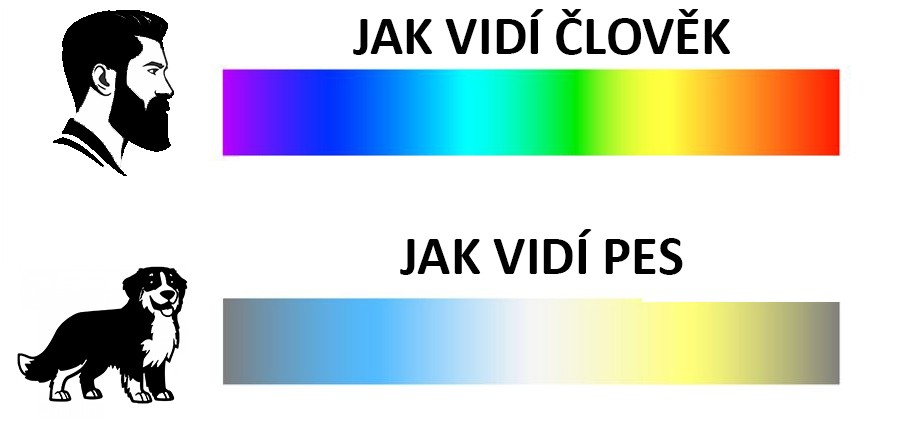 Chrup psa
Pes má 42 zubů
Nápadné špičáky – uchopení potravy
Řezáky
Třenové zuby
Stoličky
M1 – trháky – slouží k trhání potravy
SRST
Kryje tělo savců
2 druhy chlupů – tuhé a delší – pesíky
Krátká, hustá, měkká srst - podsada
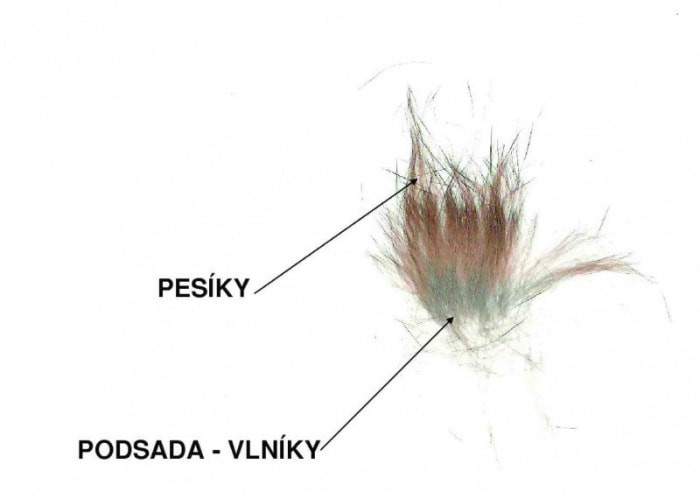 Kostra
Rozdělena:
na lebku
 páteř složenou z obratlů
 hrudník tvořený z žeber
 na kostru končetin
(nemají klíční kost – pružnost těla)
VNITŘNÍ STAVBA TĚLA
Trávicí soustava:
Zajišťuje příjem a zpracování potravy
Ústa – hltan – jícen – žaludek – tenké střevo – tlusté střevo – konečník
Trávicí žlázy – slinivka břišní, játra
Cévní soustava
Umožnuje rozvod kyslíku a živin po těle, odvod nečistot a oxidu uhličitého z těla
Reguluje tělesnou teplotu – stálá 
Srdce tvořeno ze 4 částí – LS, LK, PS, PK
Dýchací soustava
Savci dýchají pomocí plic –
V plicních sklípkách dochází k výměně kyslíku za oxid uhličitý
Vylučovací soustava
Odvádí z těla odpadní látky v podobě moči
Orgán: ledviny
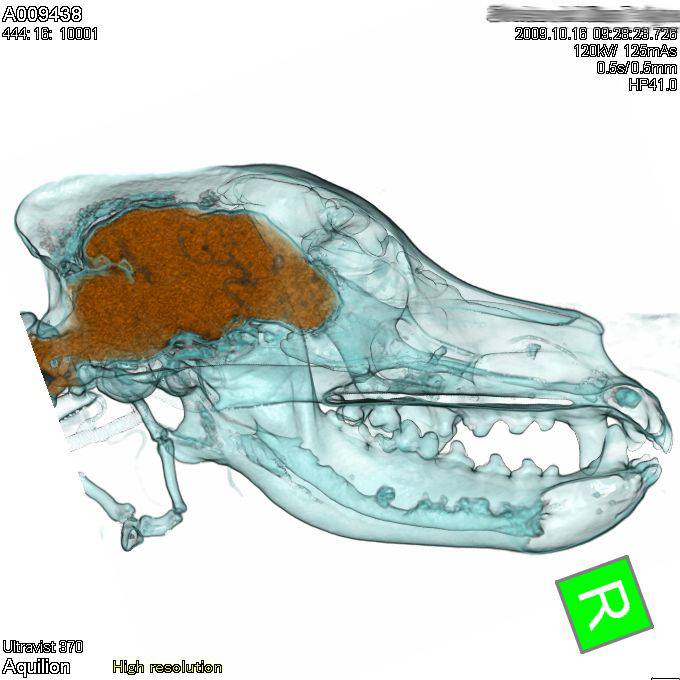 Nervová soustava
Řídí všechny děje v těle psa.
Tvořena z mozku, míchy a nervů
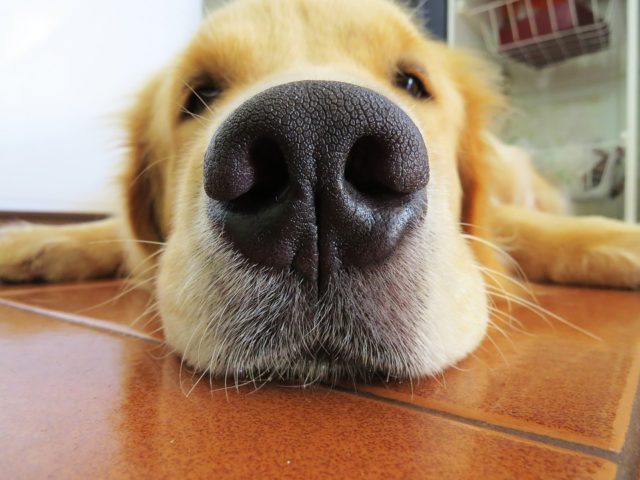 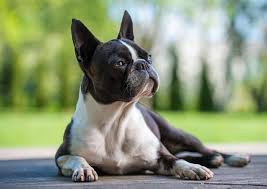 SMYSLY
Nejvyvinutější je čich
Velmi dobře slyší i vysoké tóny
Nevidí červenou barvu ani odstíny
Rozmnožování
Samice (feny) mají vaječníky, ve kterých se tvoří vajíčka
Samci – varlata – zde se tvoří  
    spermie
Při páření psů (krytí) dochází k oplození vajíčka spermií a vzniká zárodek